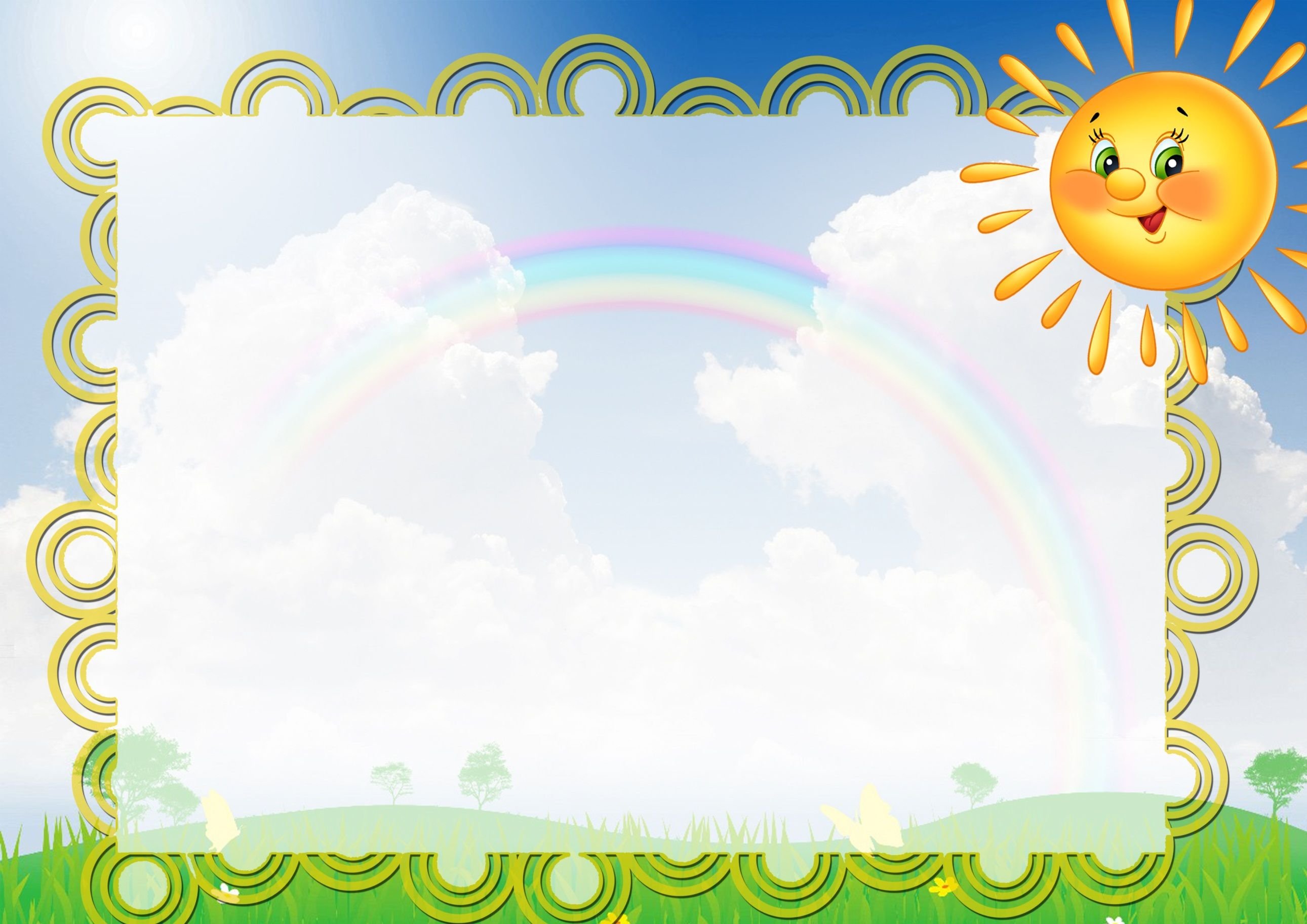 Муниципальное  дошкольное образовательное
                                учреждение
                 «Сменовский детский сад»

              Визитная карточка  «Я – педагог!»
    
участника конкурса «Воспитатель года 2023г»
   
воспитателя Аксеновой Наталии Николаевны
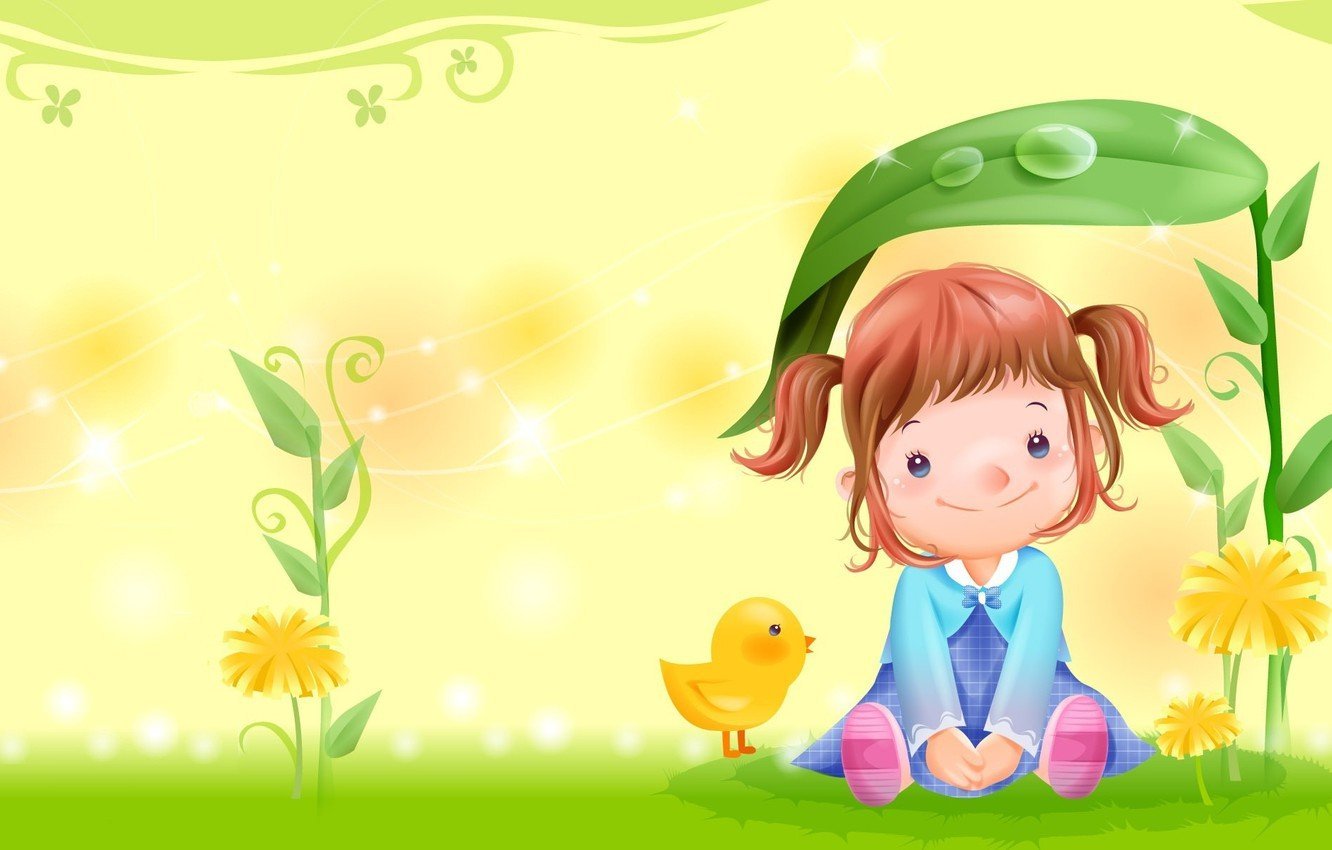 Немного о себе:
Должность – воспитатель
Образование – Борисоглебское педагогическое училище
                           г. Борисоглебск
Педагогический стаж работы – 9 лет
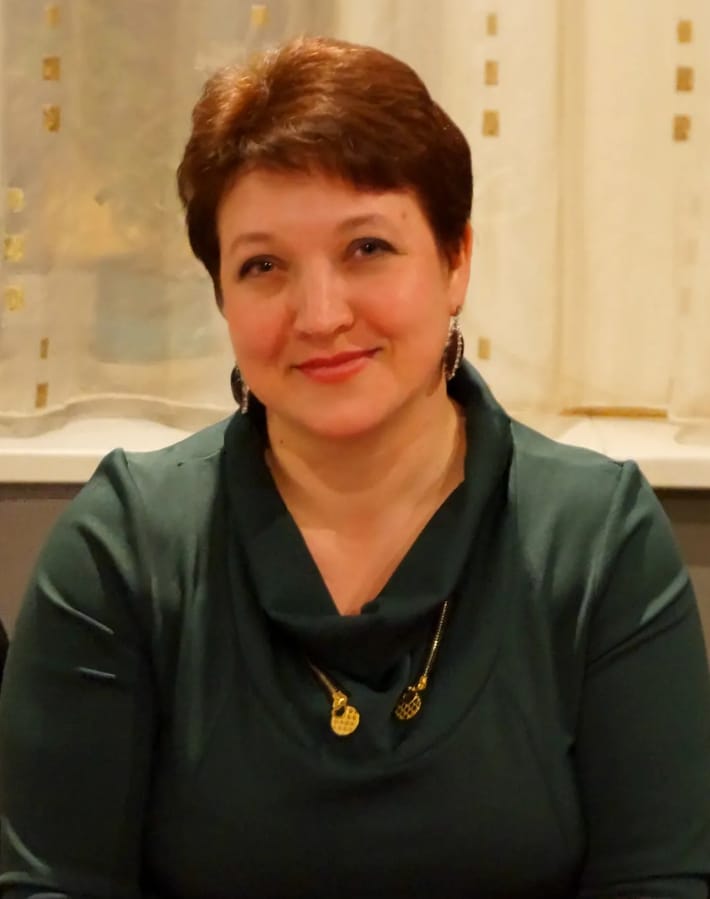 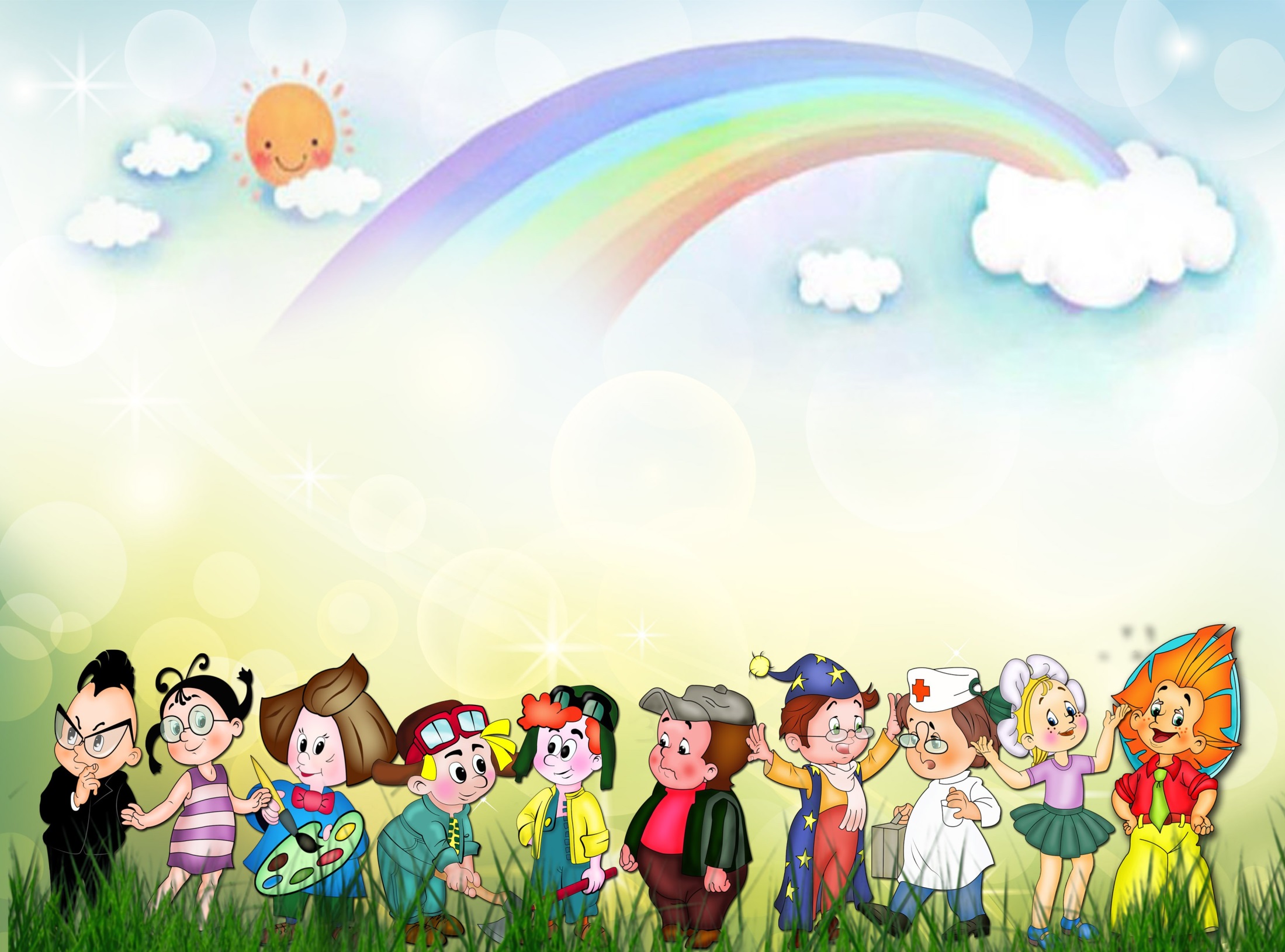 Моя профессия – воспитатель!!!
Нелёгкая это работа
О маленьких детях забота.
Но дети учат нас всегда:
Наивно верить в чудеса,
Что думать, то и говорить,
Чтоб злобу в сердце не таить.
Мириться быстро в страшной ссоре,
Конфетами лечиться в горе!
Обиду быстро забывать,
Учат нас верить, и учат мечтать!
Прекрасная наша работа!
О маленьких детях забота!!!
                  Ю.В. Волкова
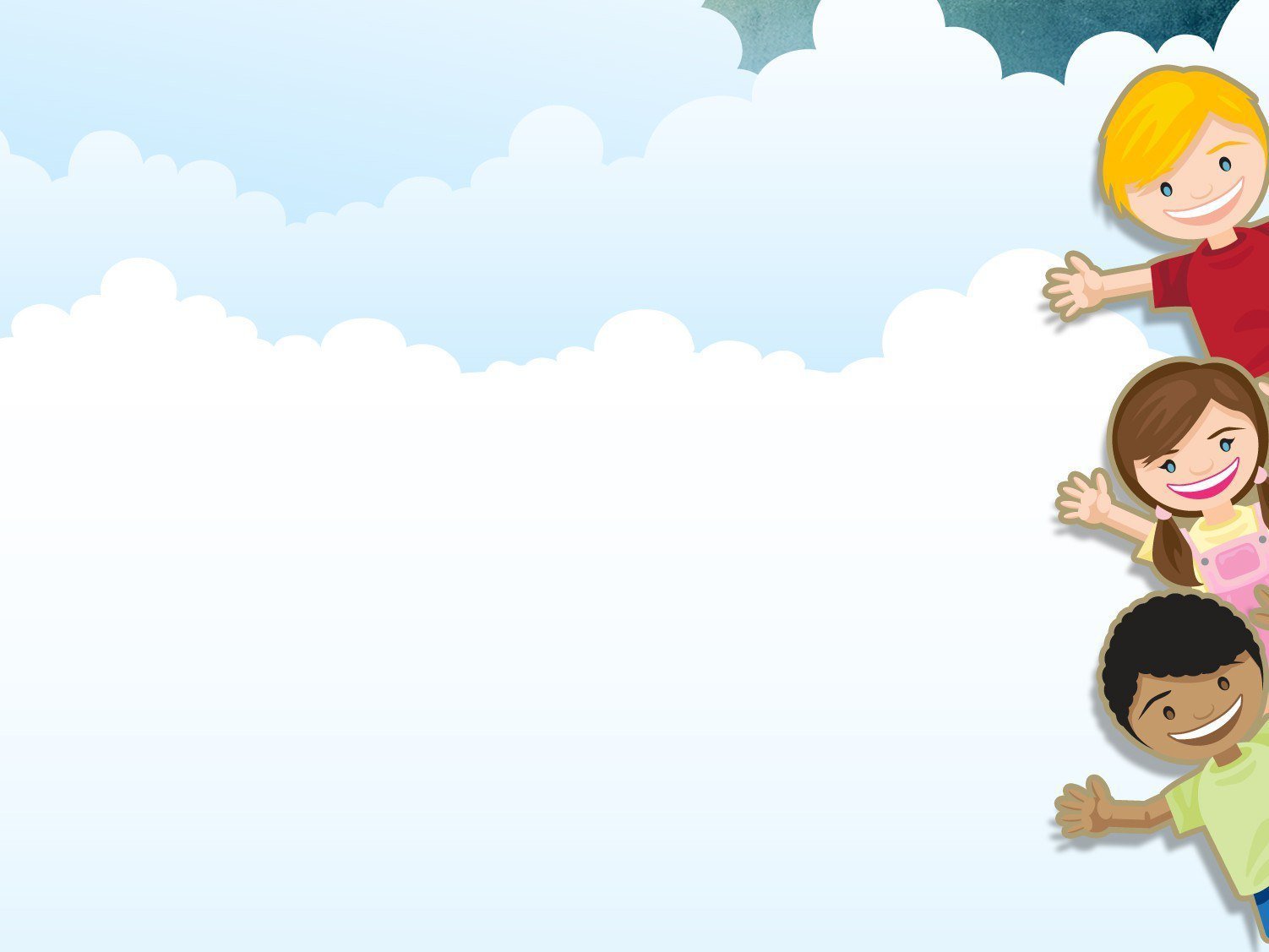 Мои воспитанники:
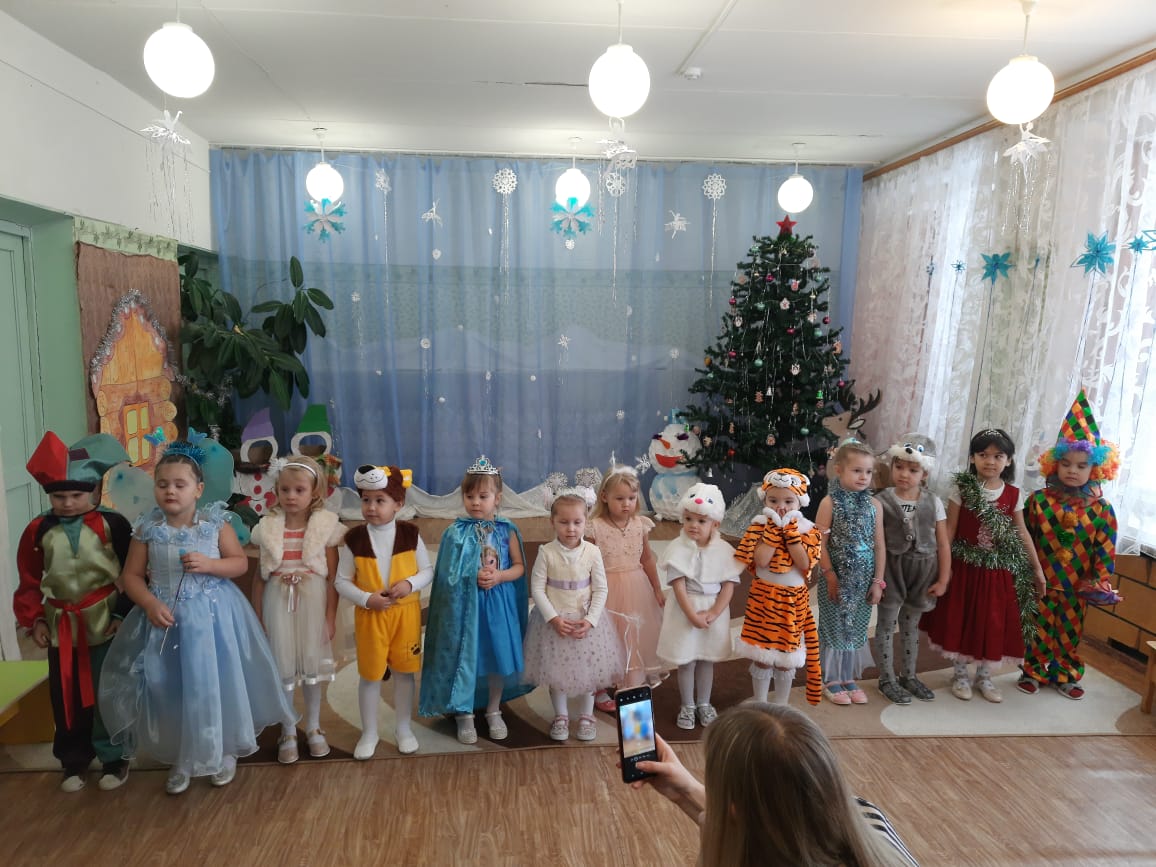 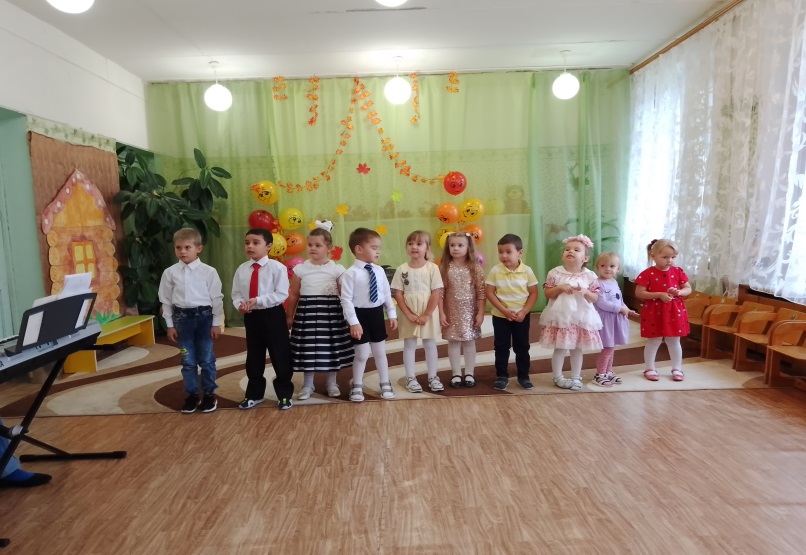 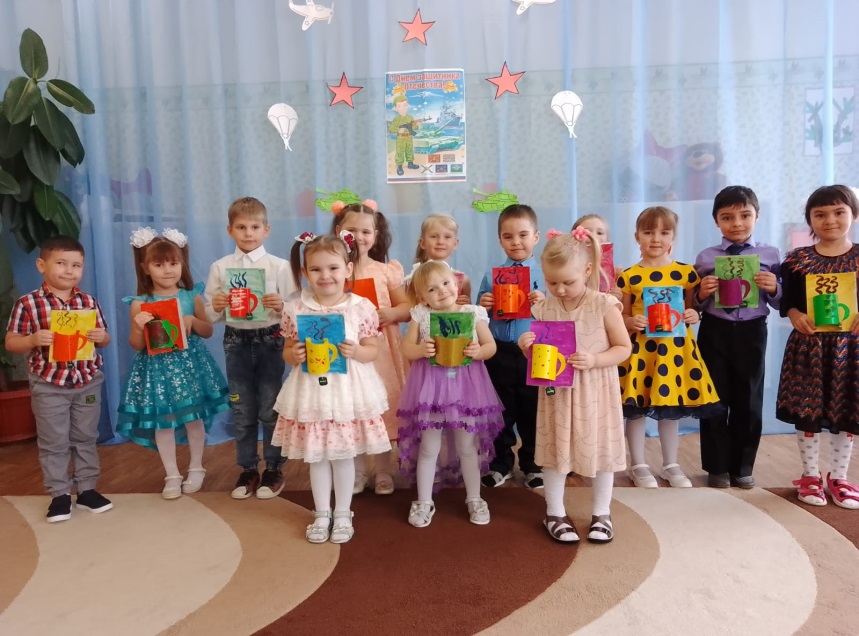 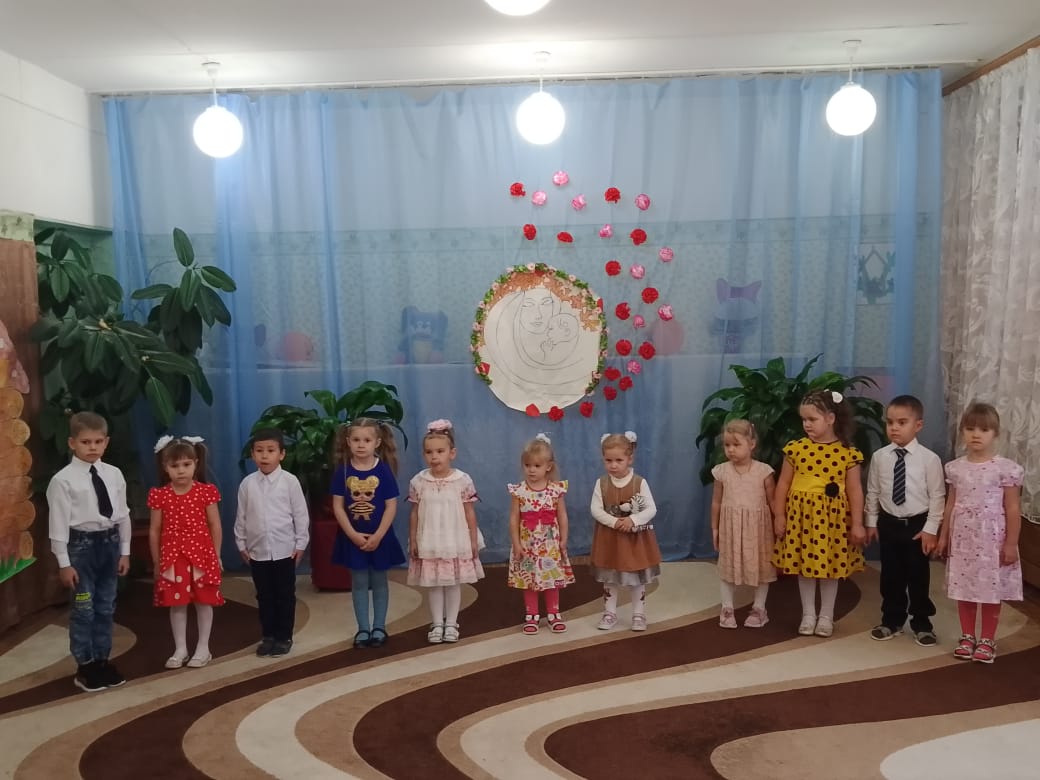 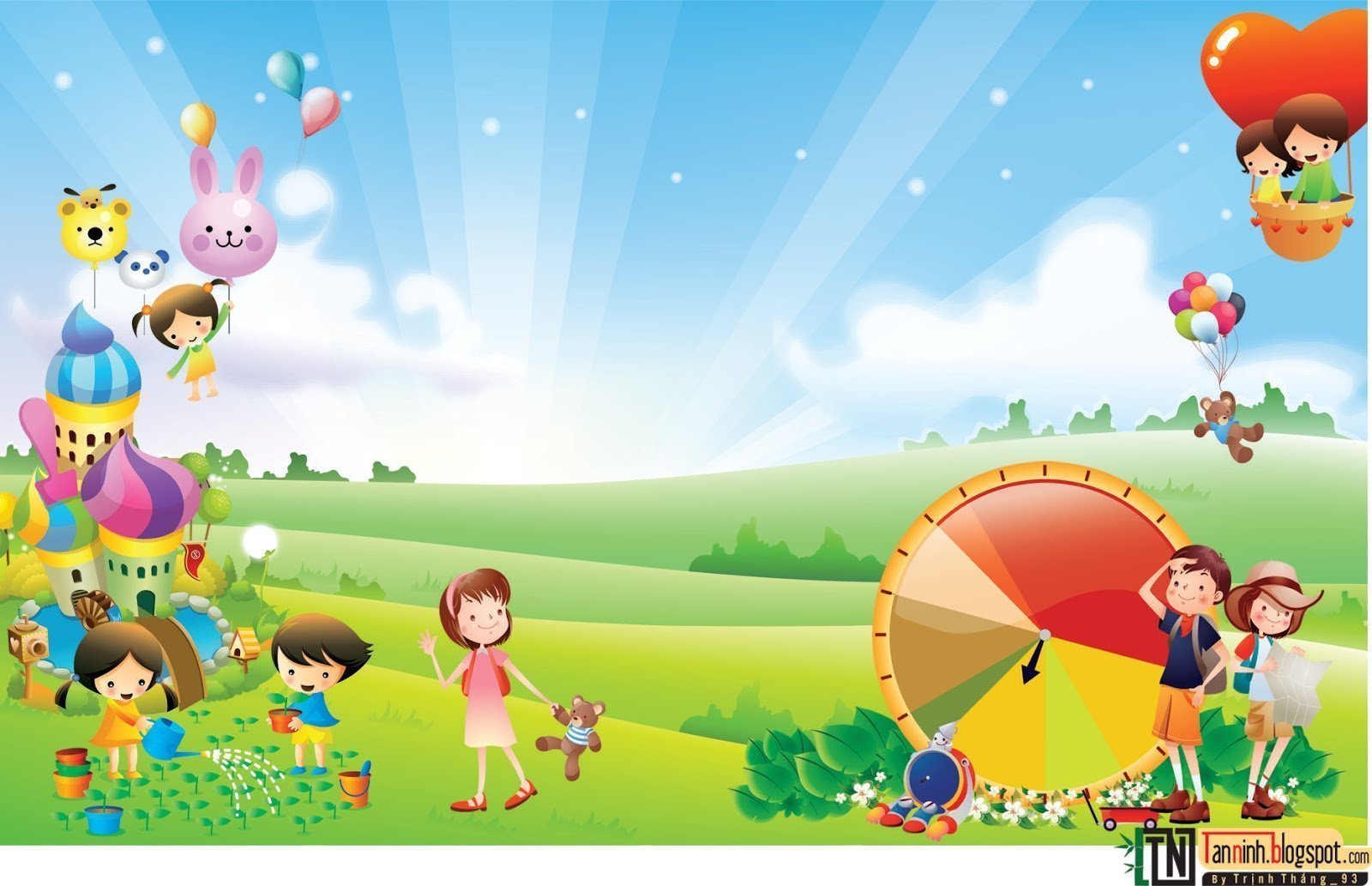 Мы играем:
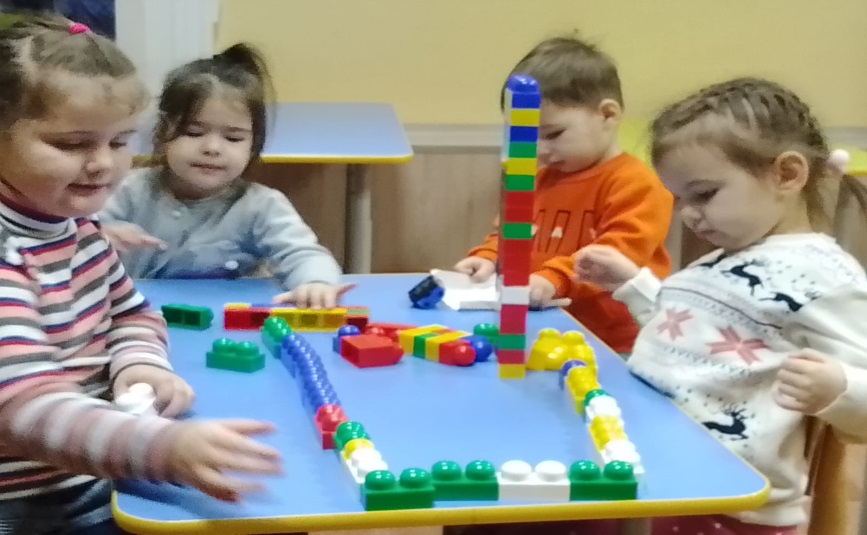 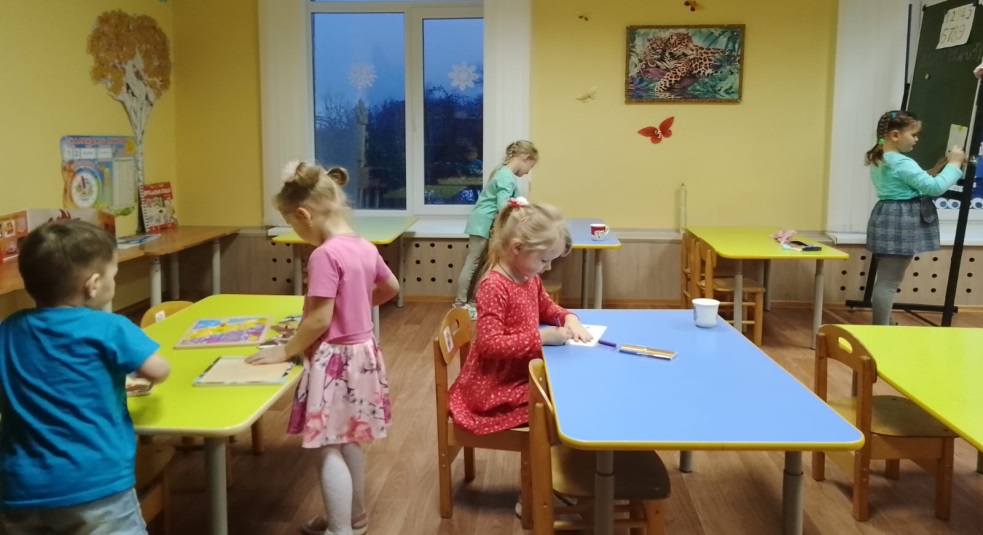 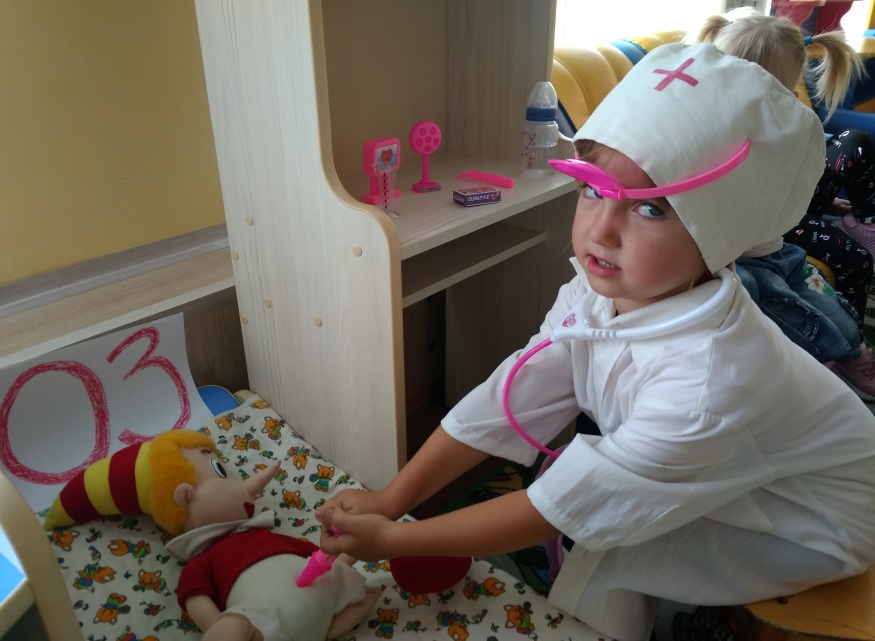 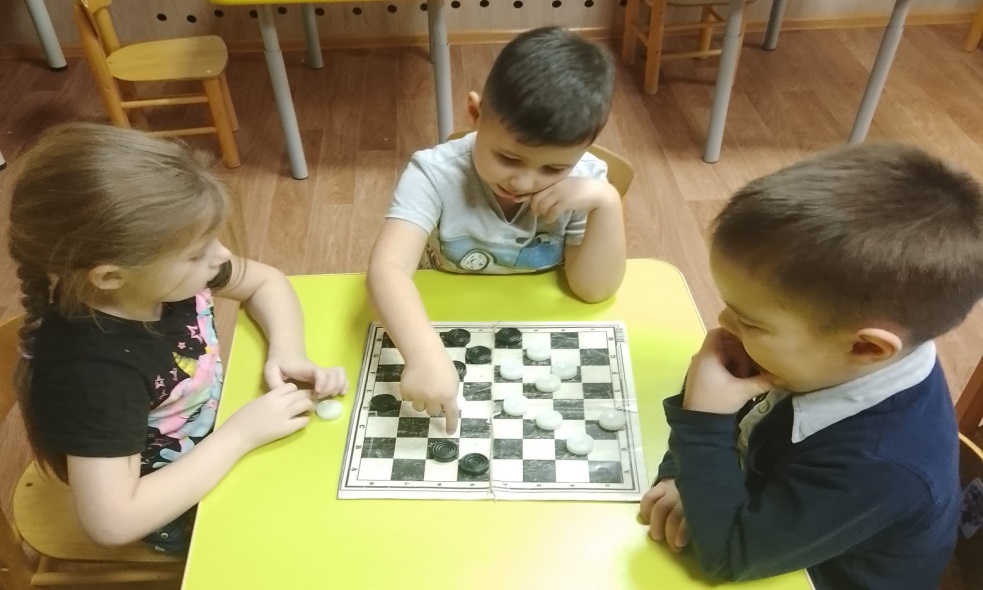 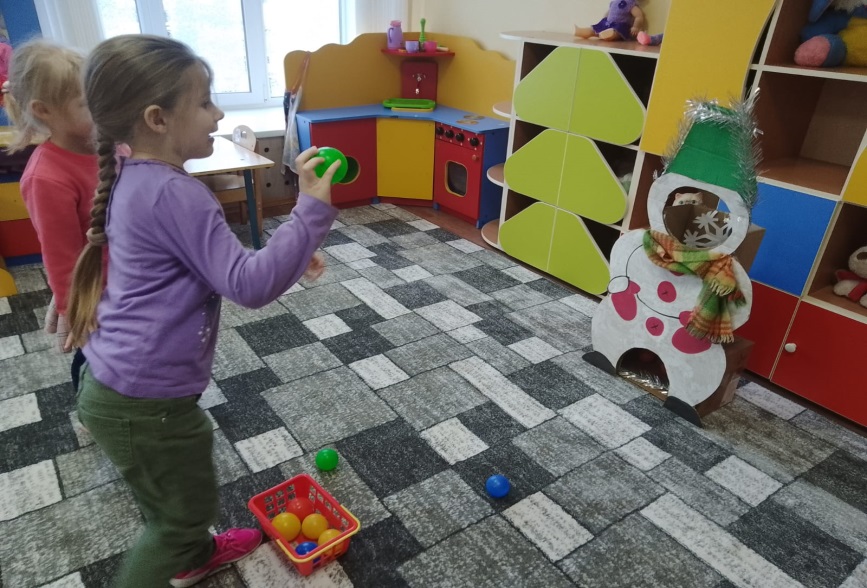 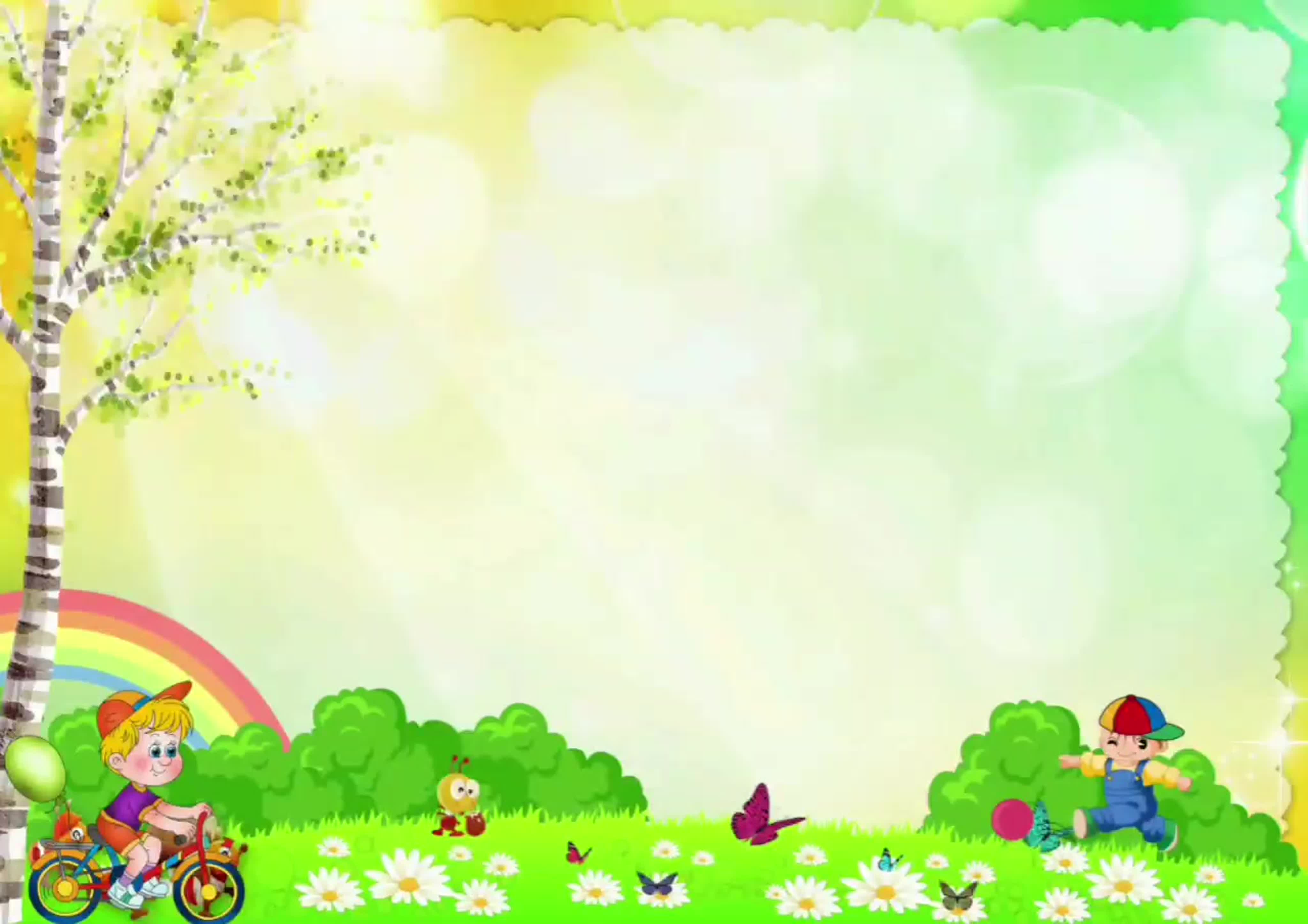 Мы гуляем:
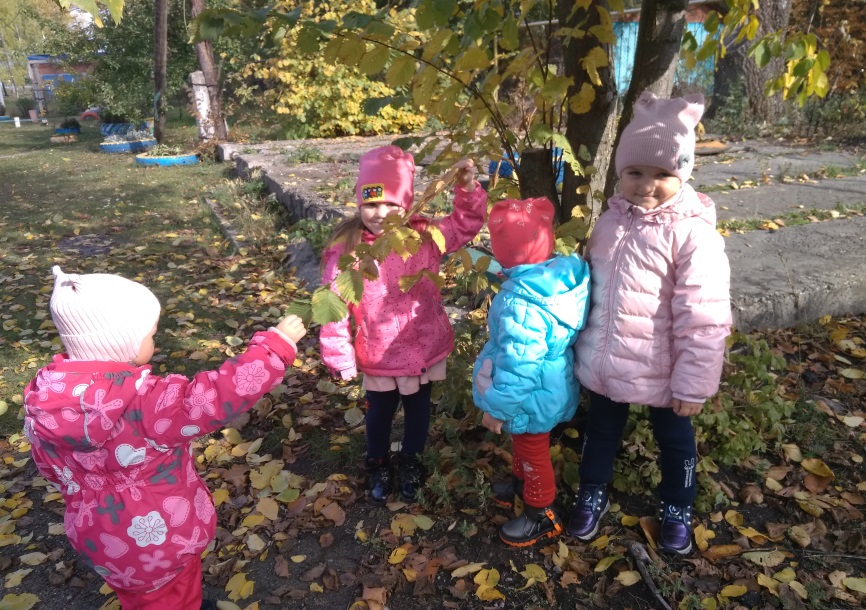 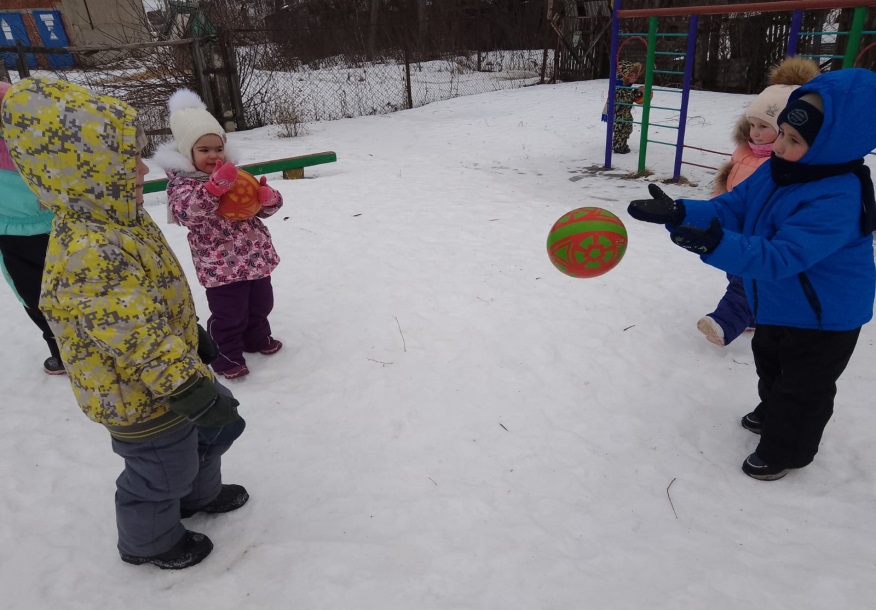 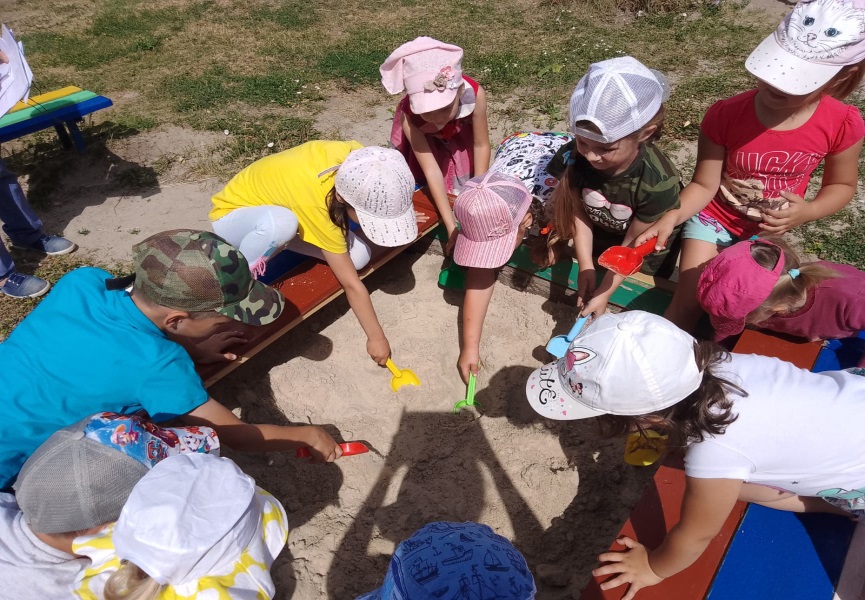 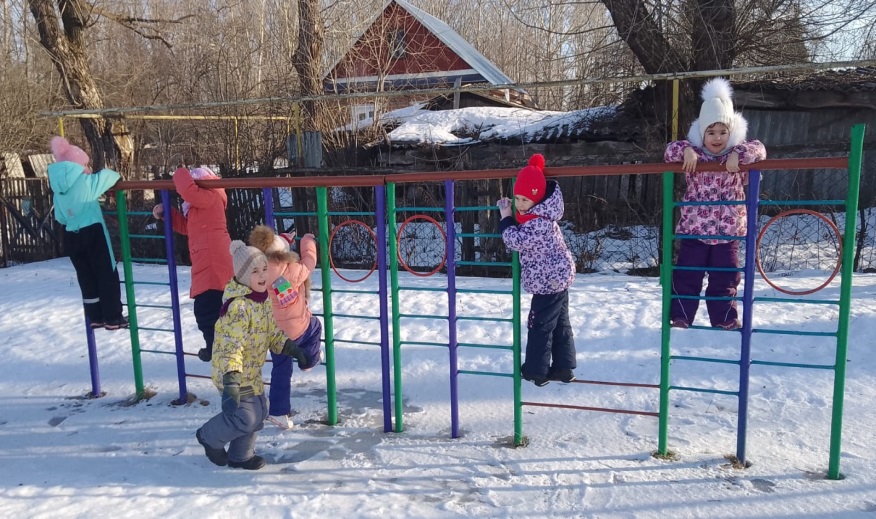 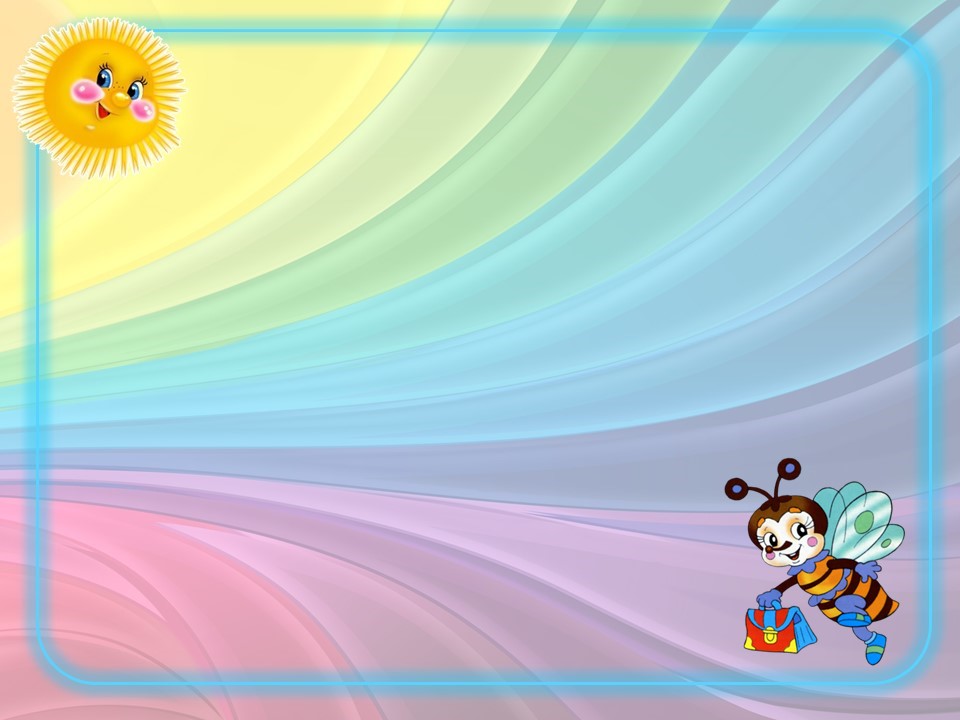 Мы помогаем:
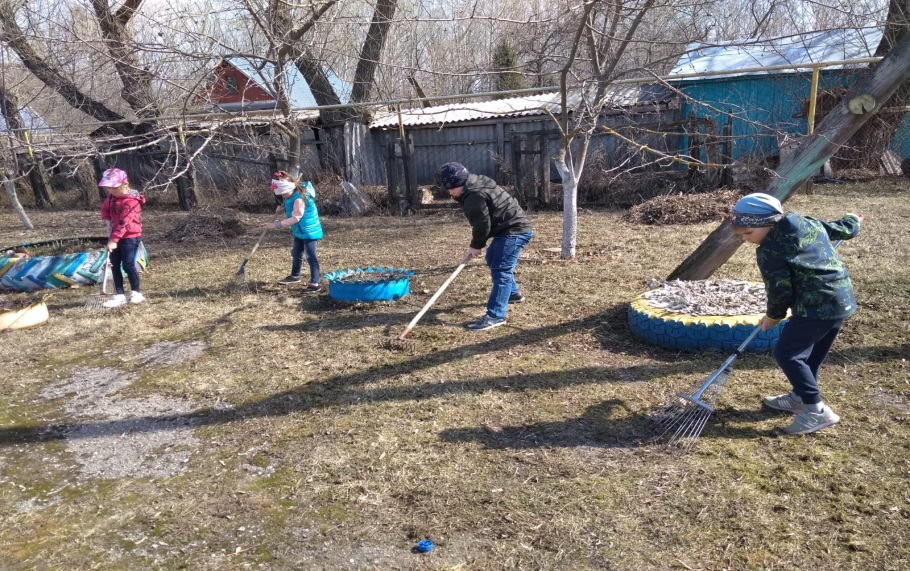 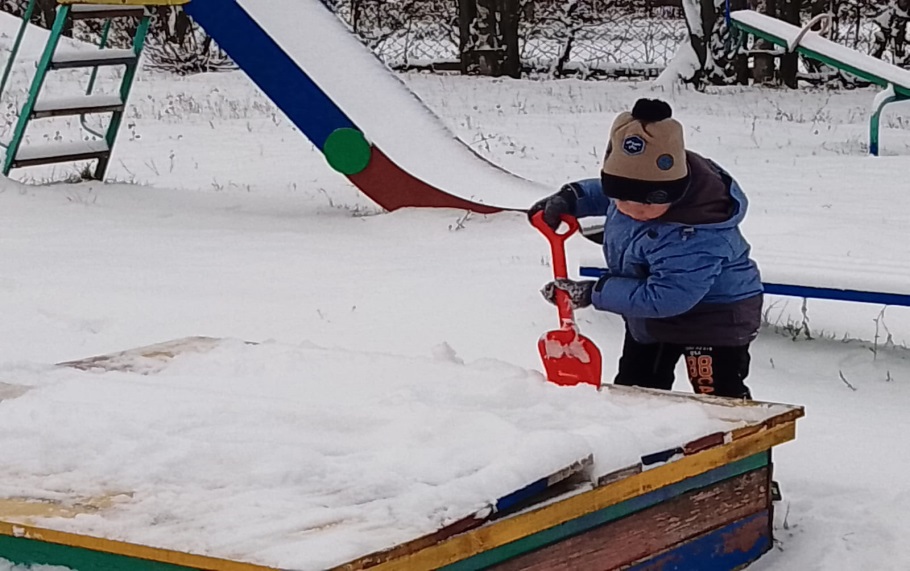 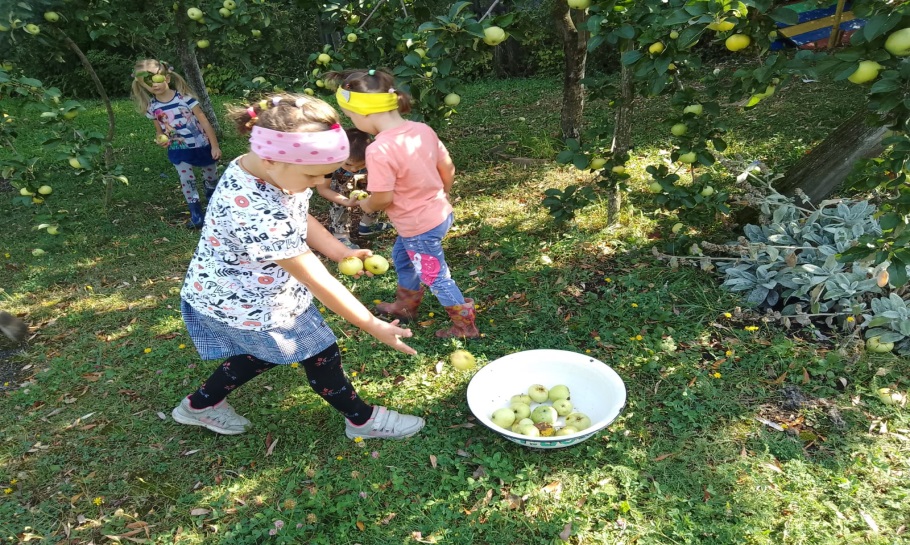 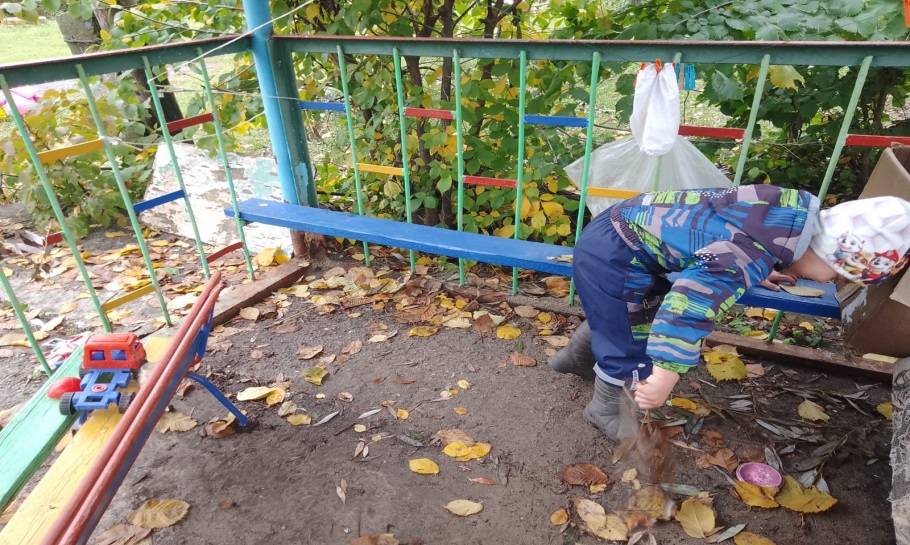 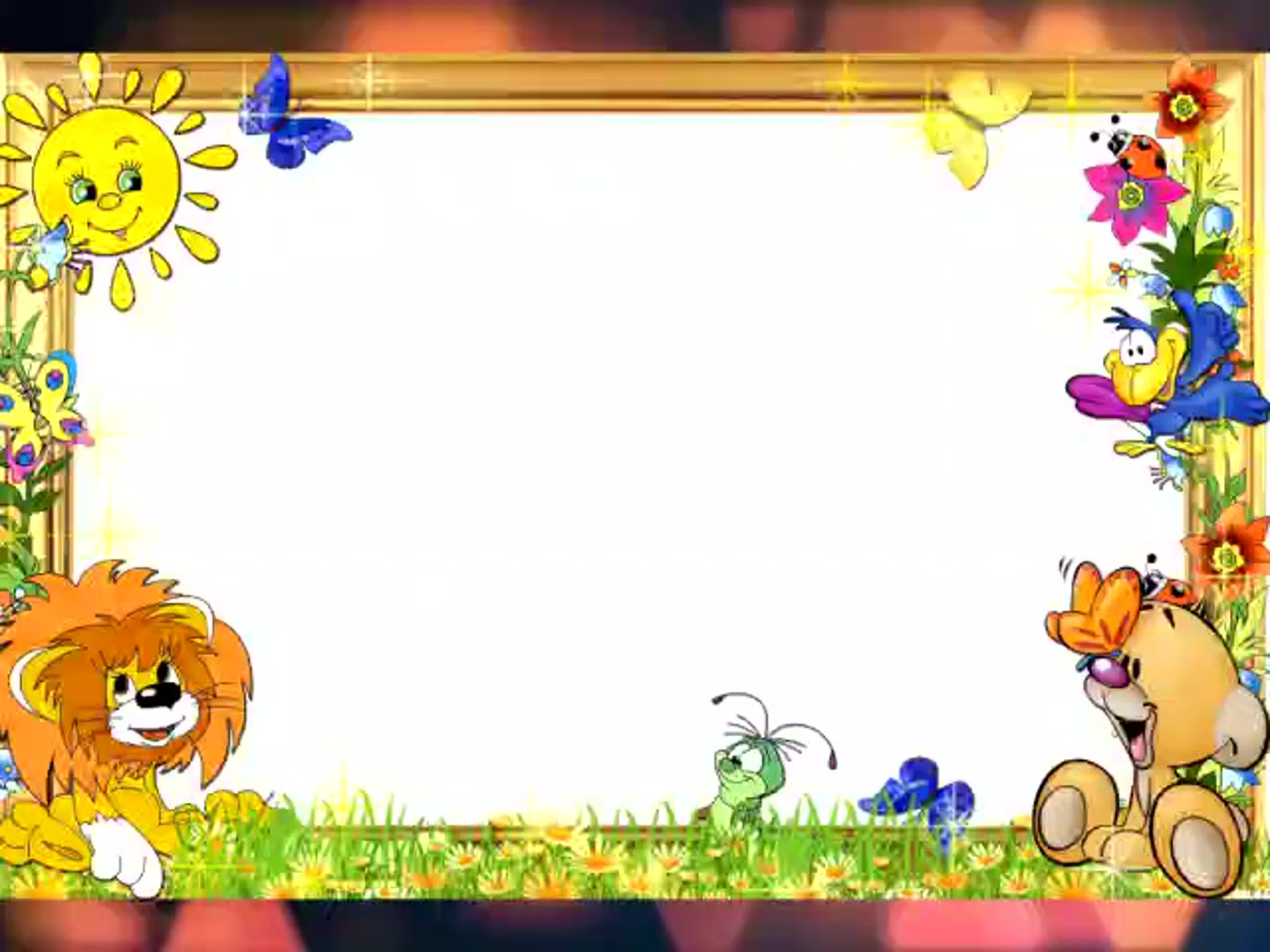 Наши занятия:
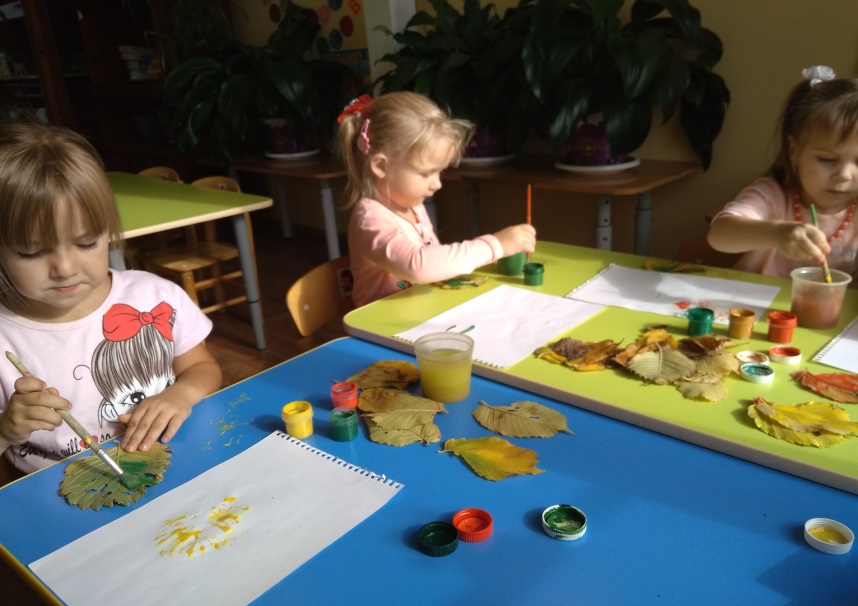 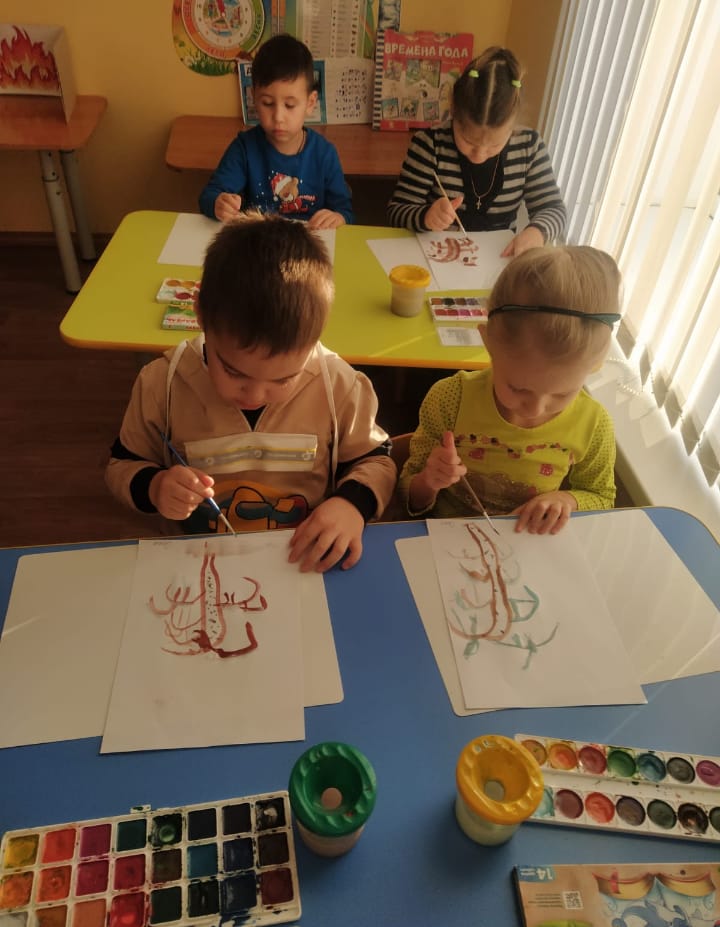 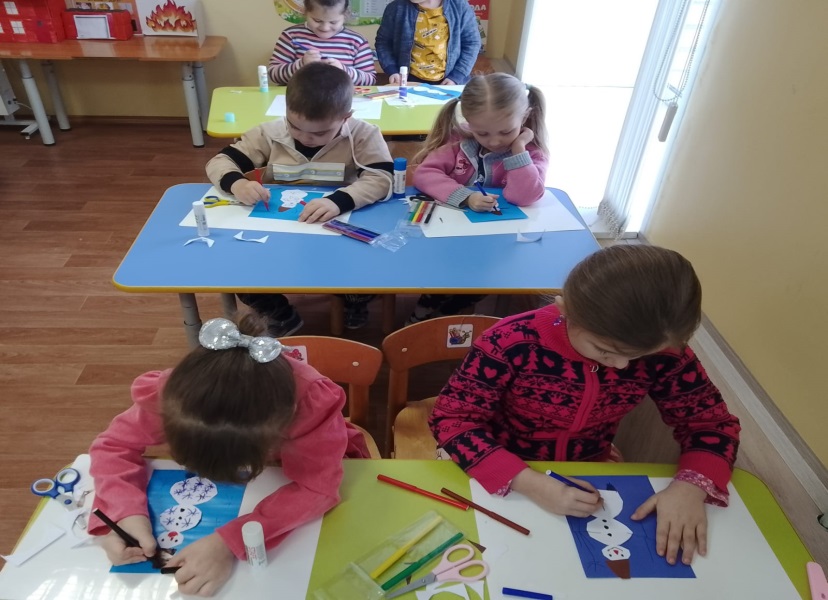 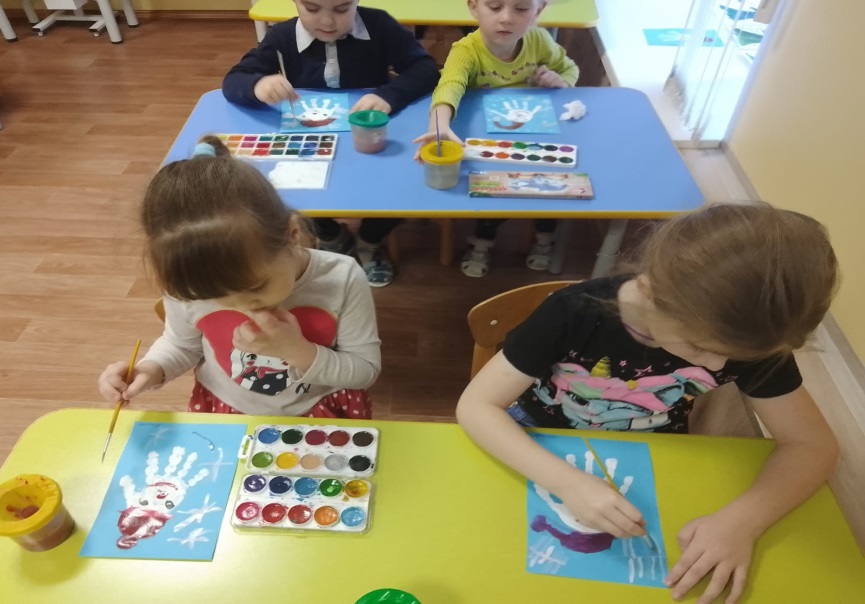 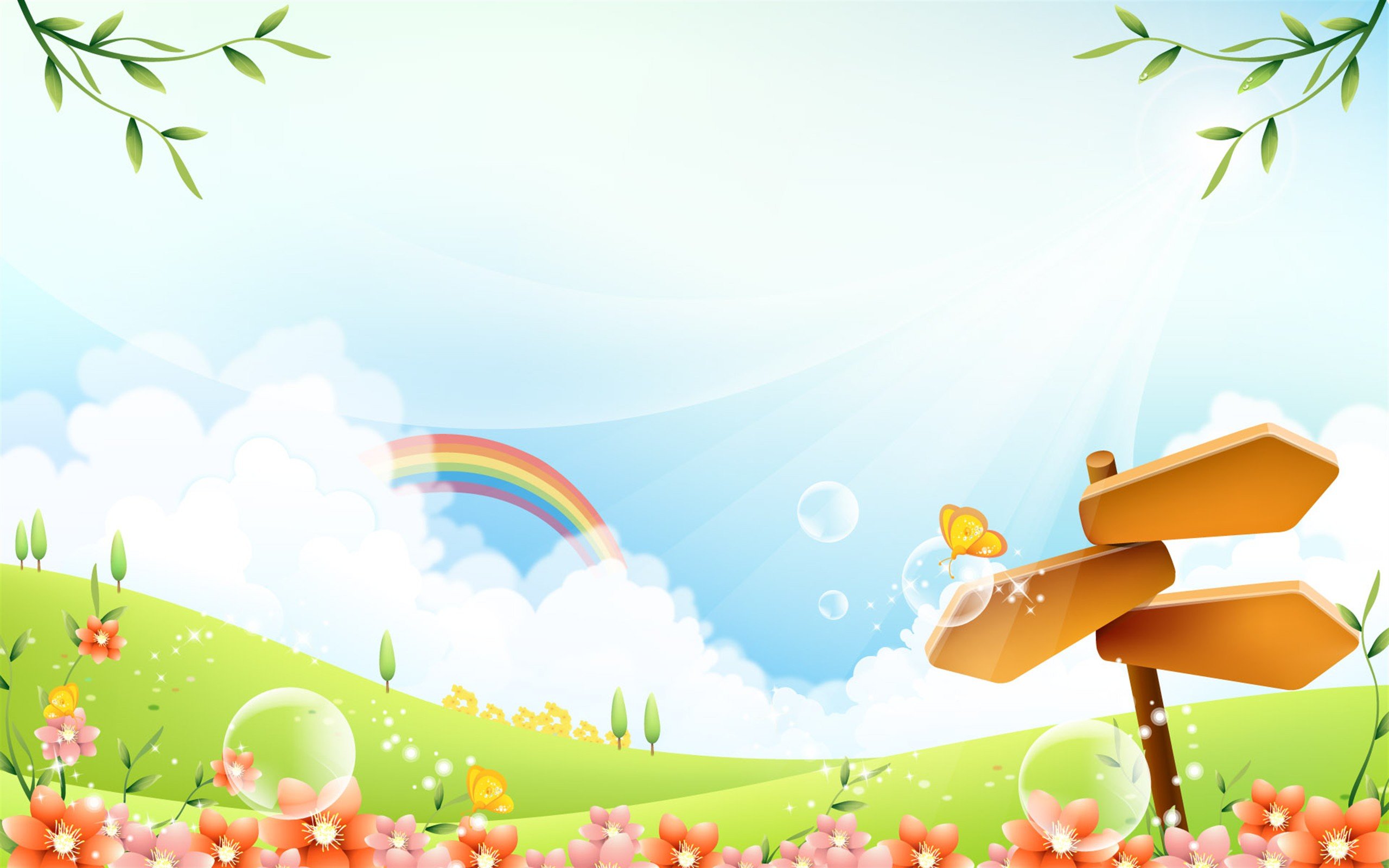 Мои увлечения:
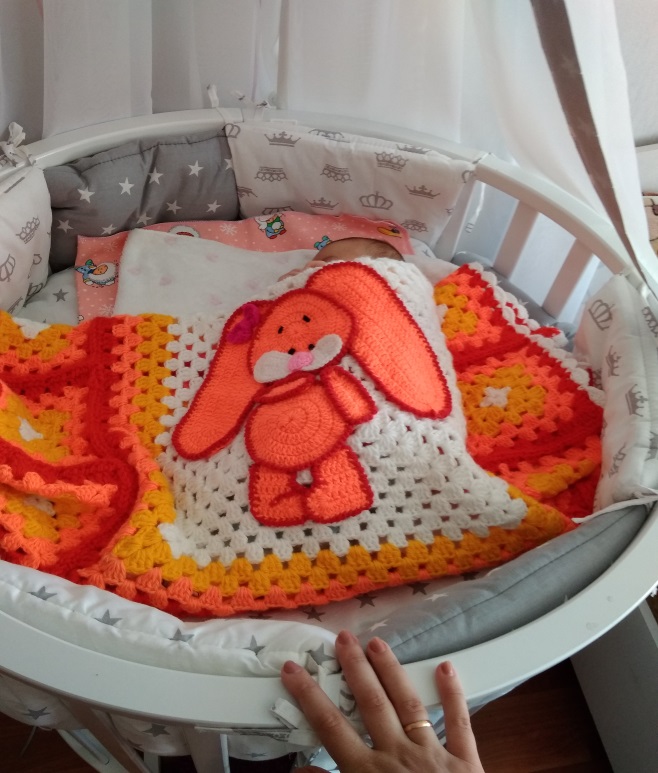 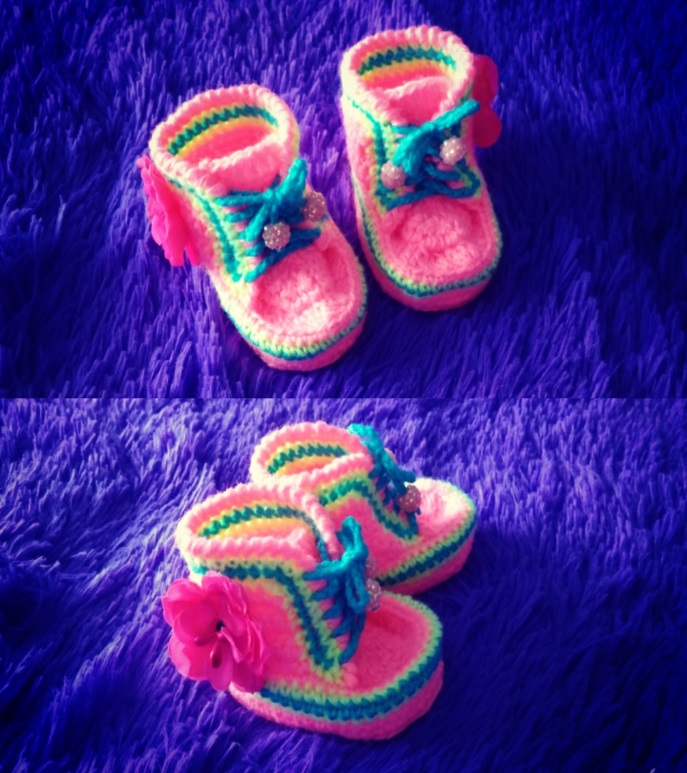 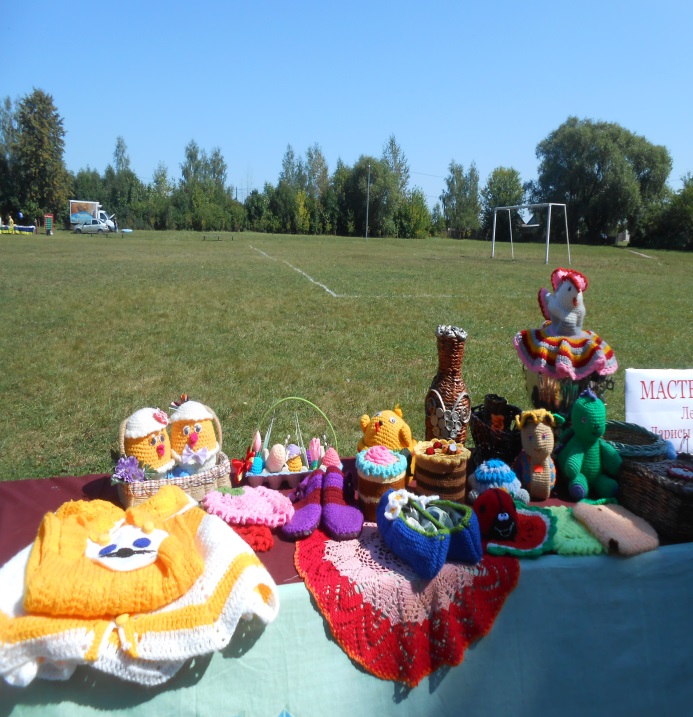 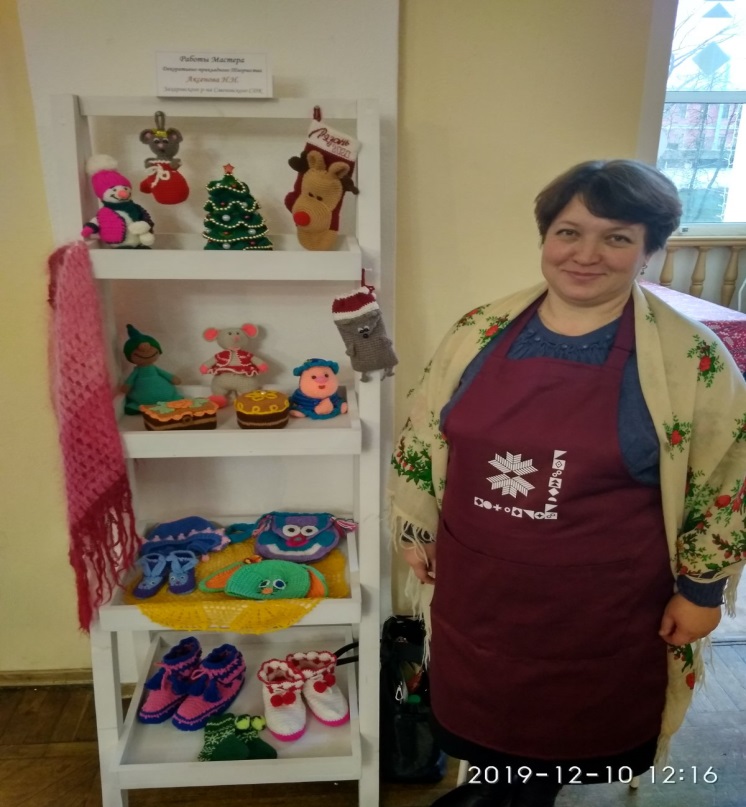 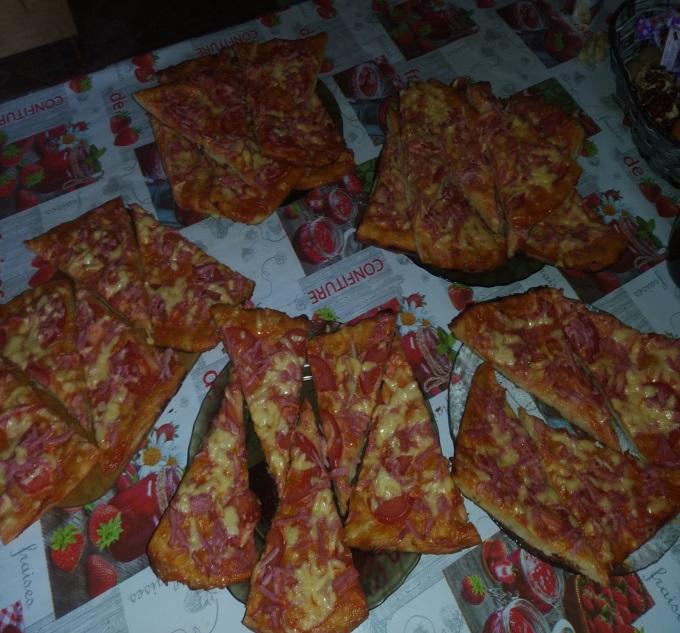 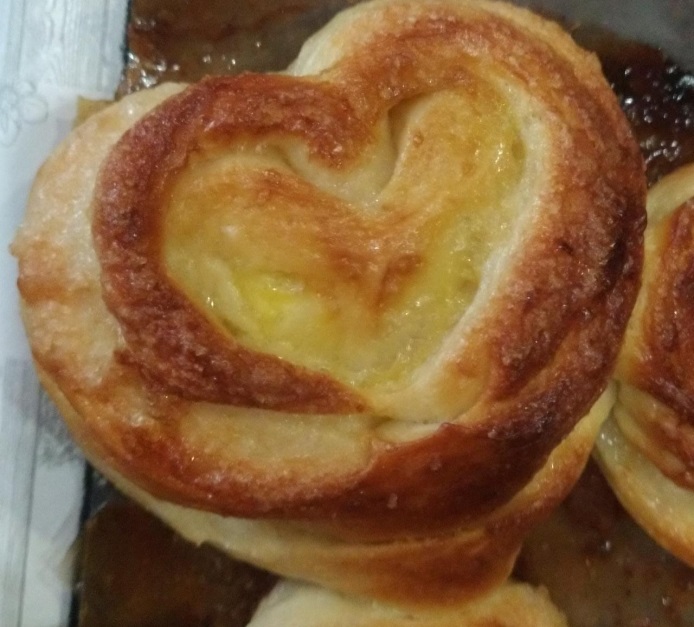 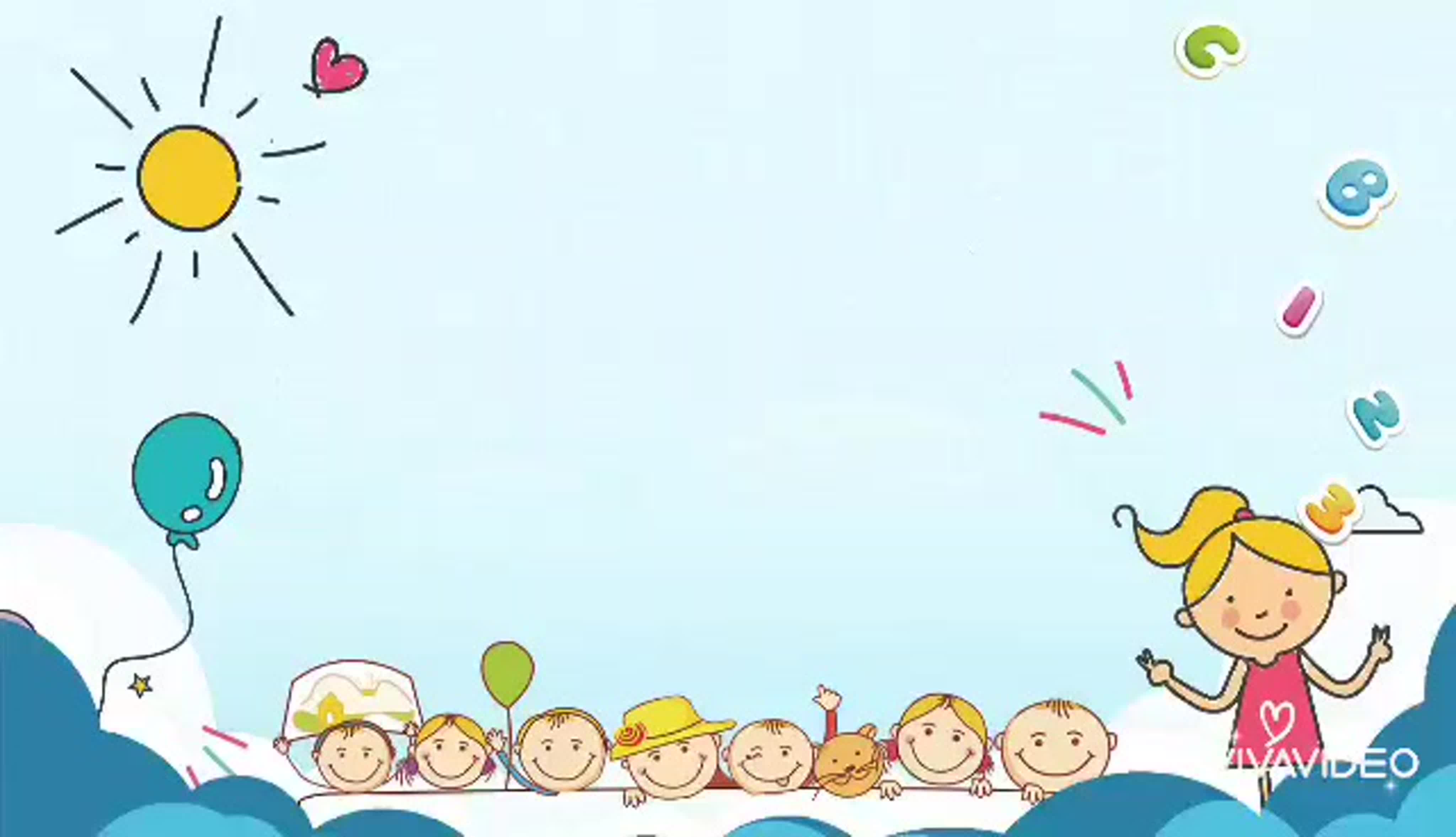 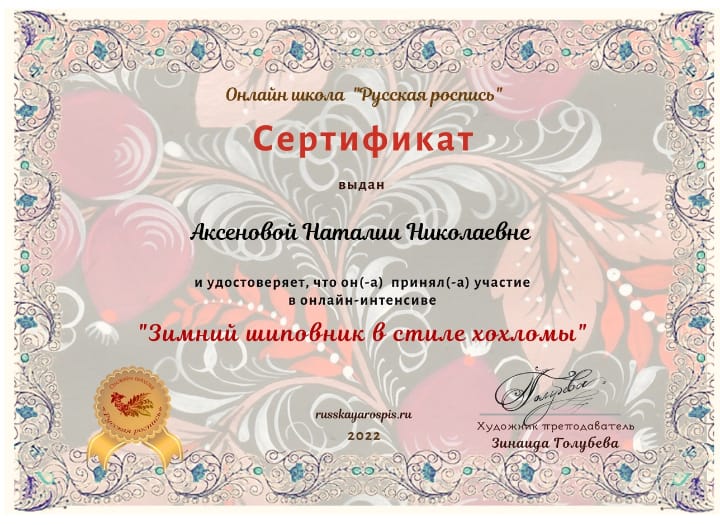 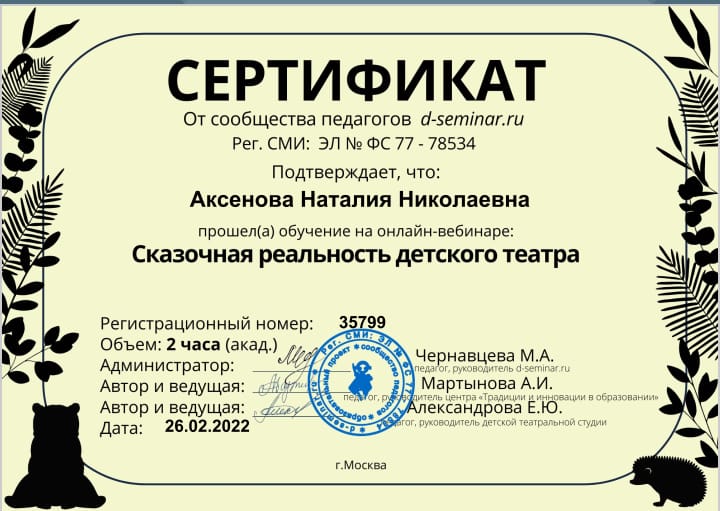 Мои достижения:
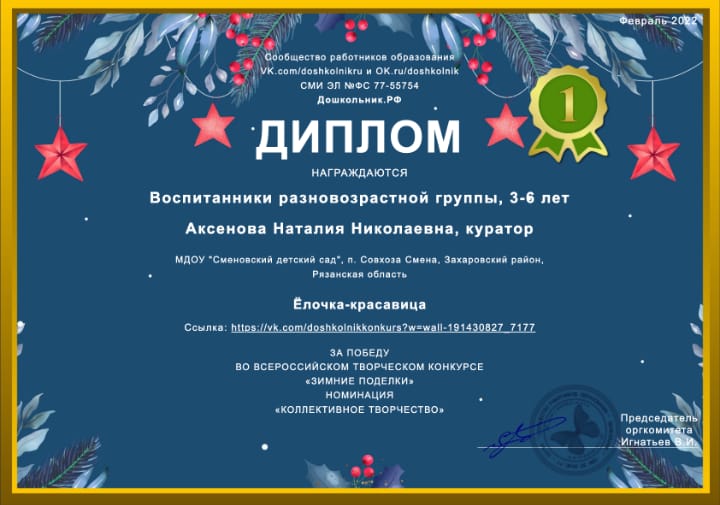 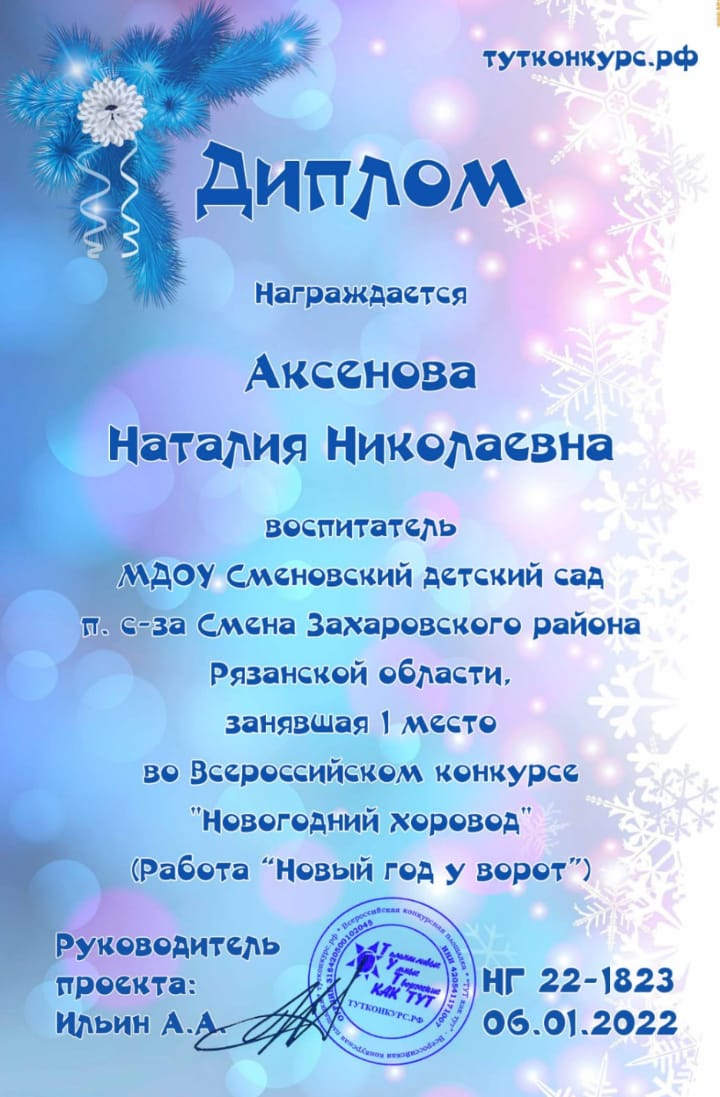 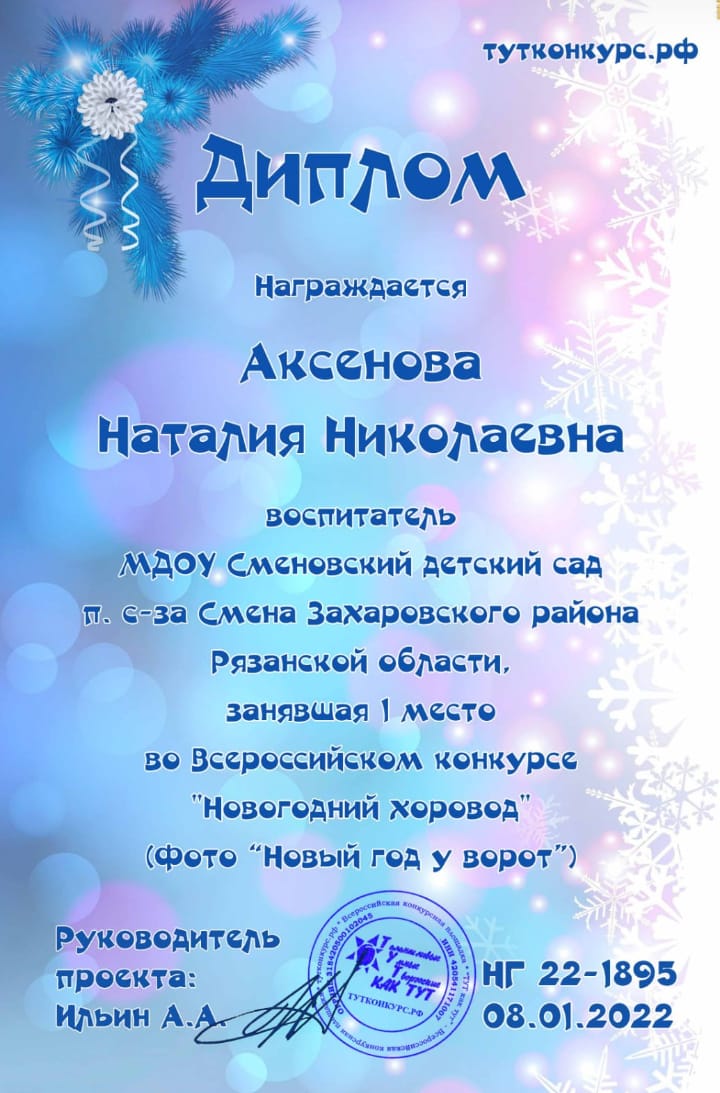 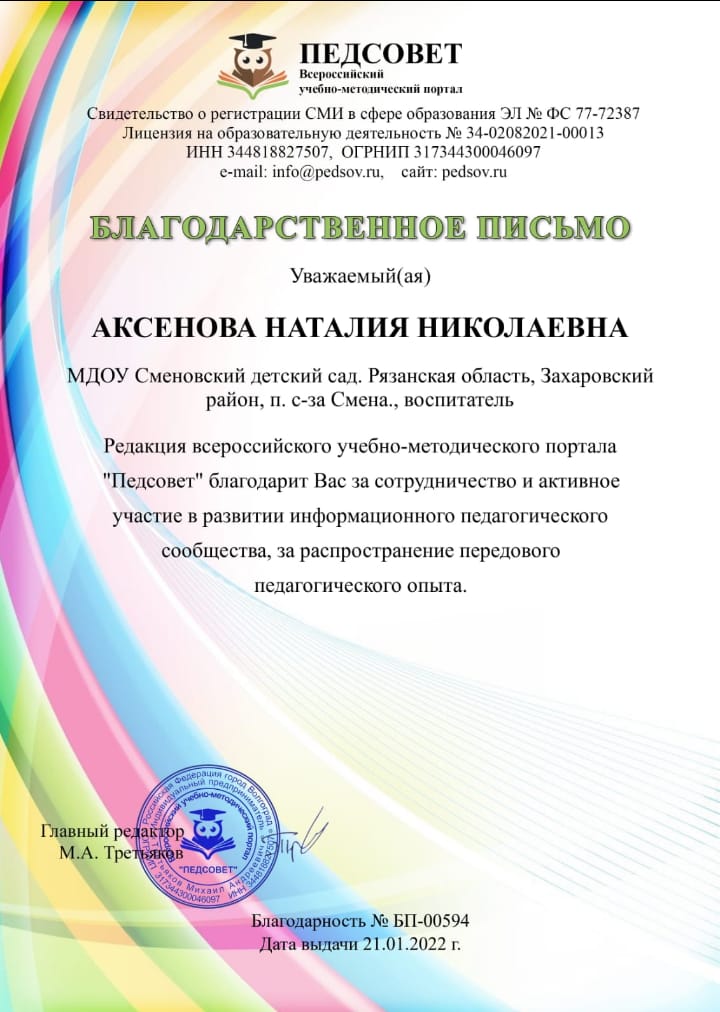 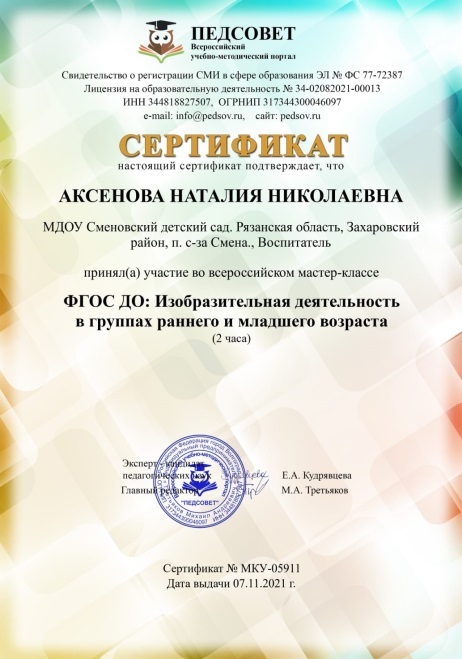 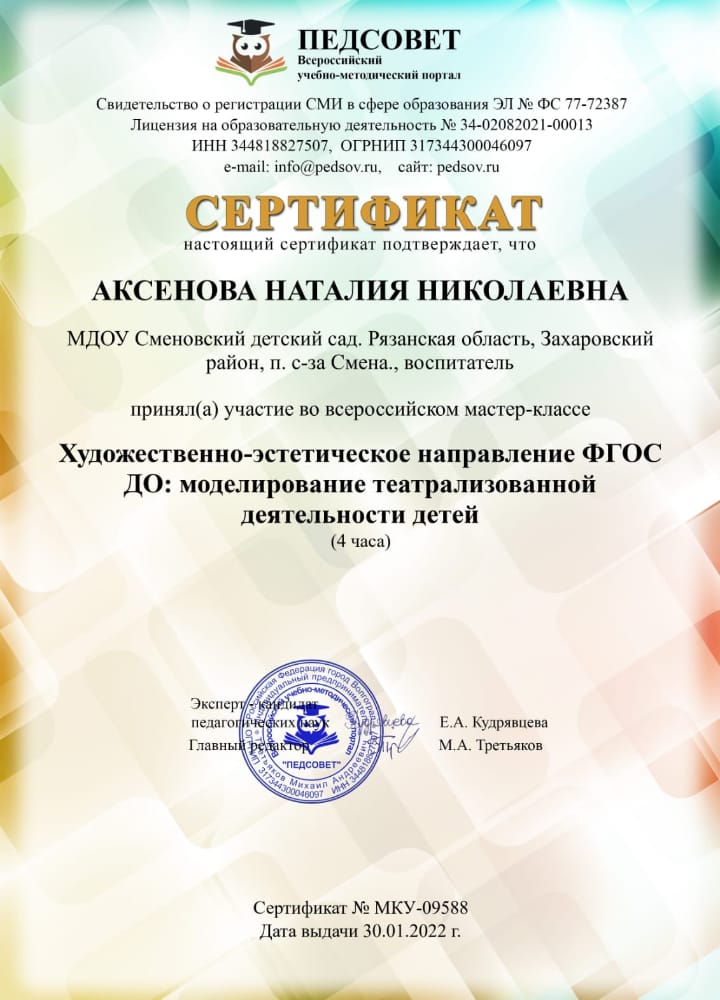 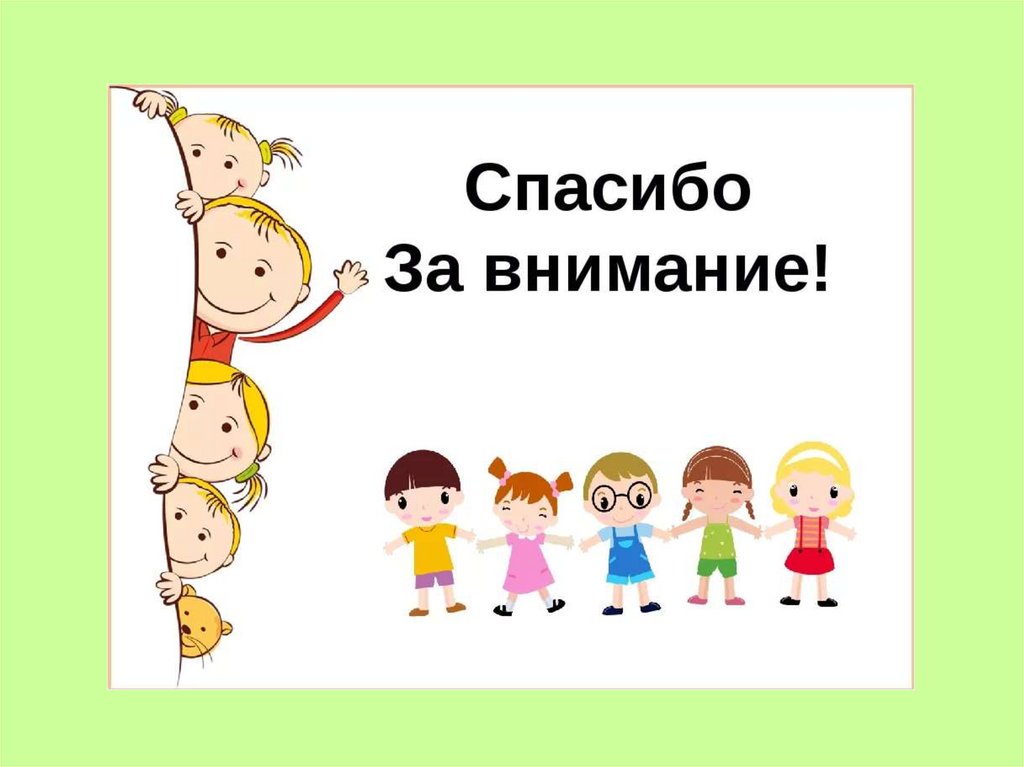